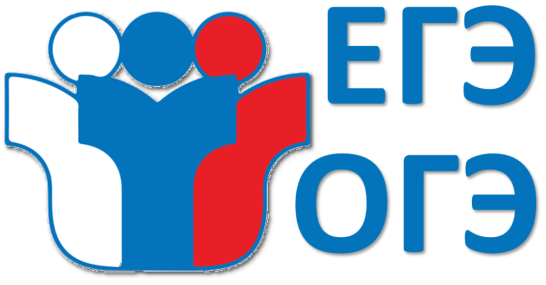 Использование результатов  государственной итоговой аттестации в управлении качеством образования в МБОУ СОШ № 30 пос. Мостовского
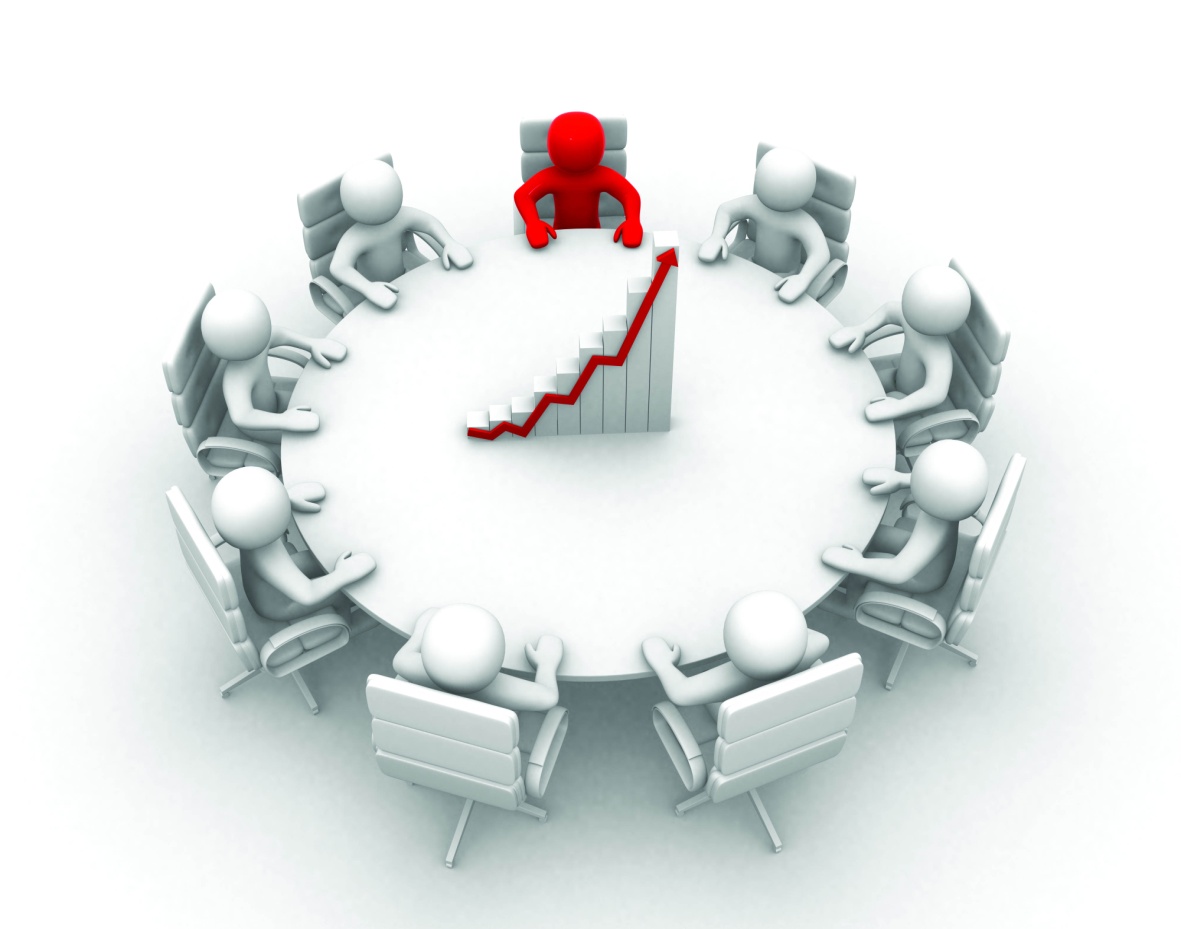 Л. Н. Мордвицкая, директор 
МБОУ СОШ № 30 пос. Мостовского
17 сентября 2018 г.
пос. Мостовской
1.Государственная итоговая аттестация – 
основное звено в системе оценки качества образования
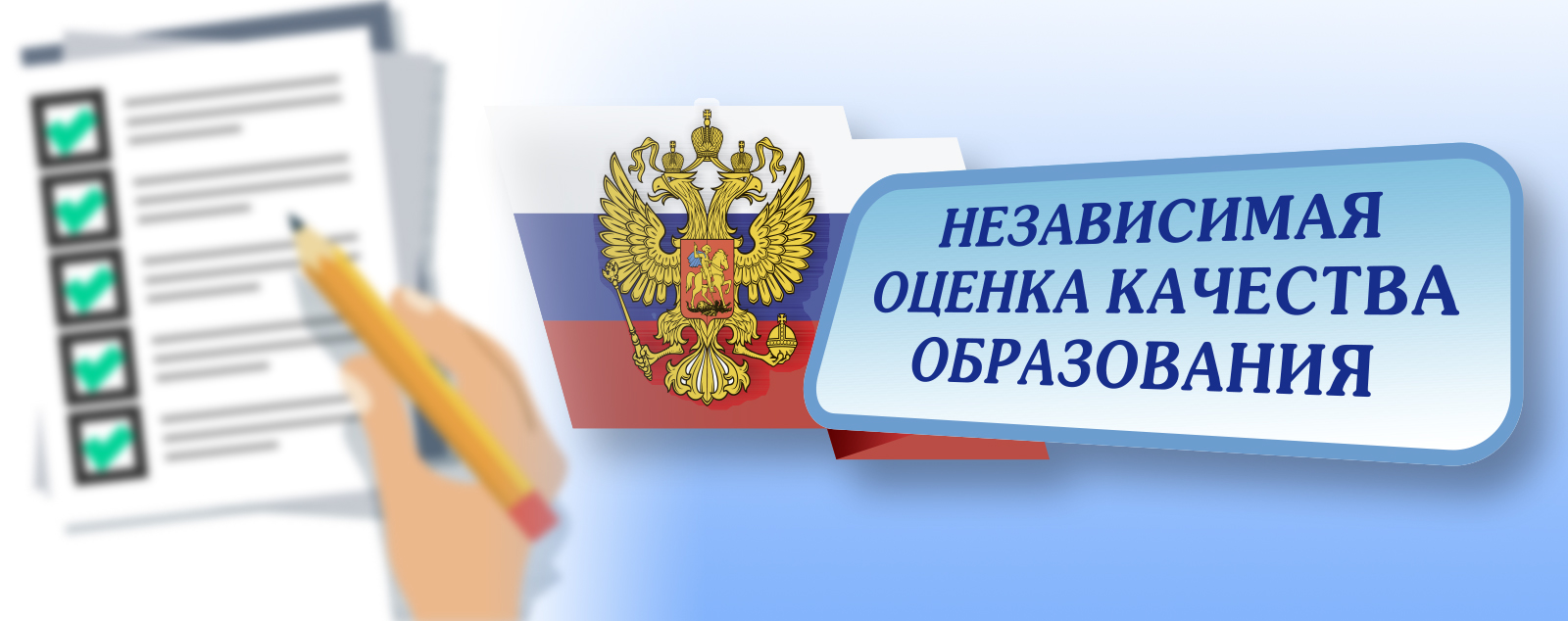 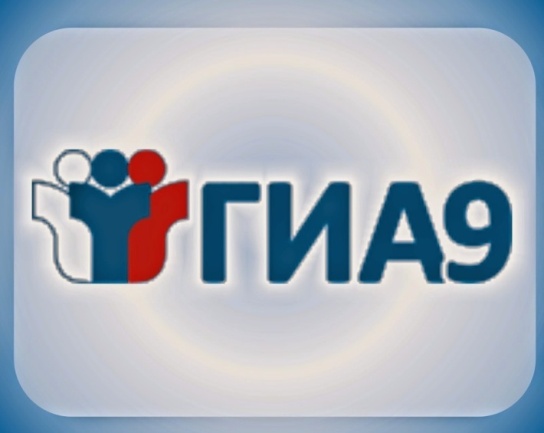 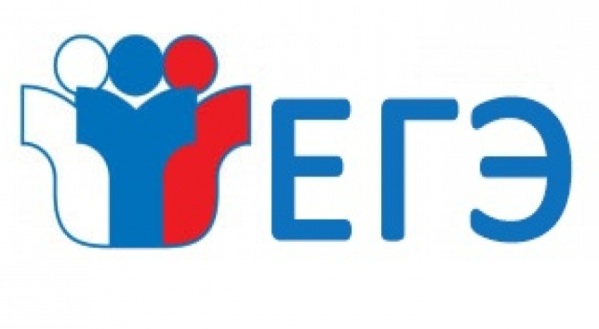 Модель управления качеством образования с использованием результатов ГИА 
в МБОУ СОШ № 30 пос. Мостовского
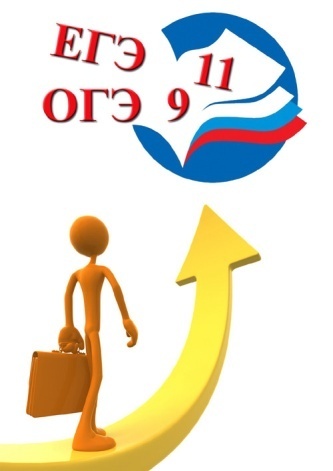 2.Основные направления использования показателей независимого оценивания 
(ОГЭ и ЕГЭ) в управлении качеством образования
3.Основные группы показателей качества образования, получаемые на основе результатов независимого оценивания 
(ОГЭ и ЕГЭ)
Мостовский район
59,73
Средний балл ОГЭ-2018
Средний балл ЕГЭ-2018
Средний балл ЕГЭ-2018
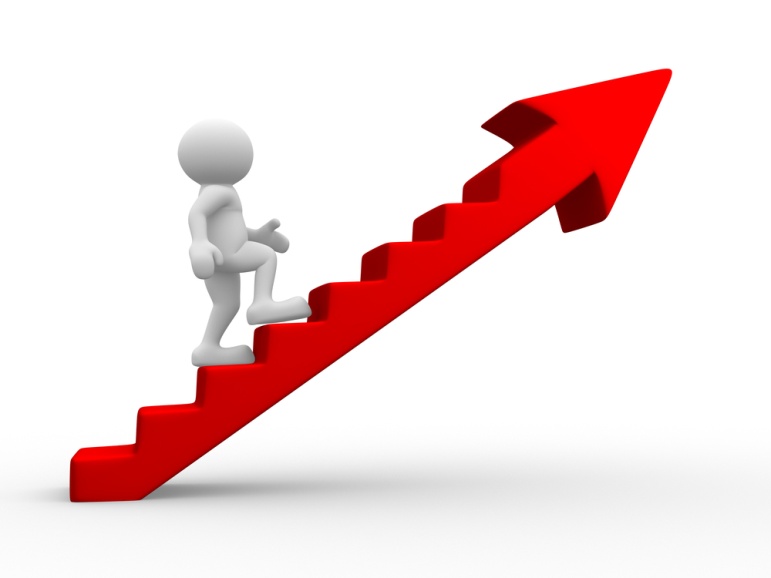 Средний балл ЕГЭ-2018
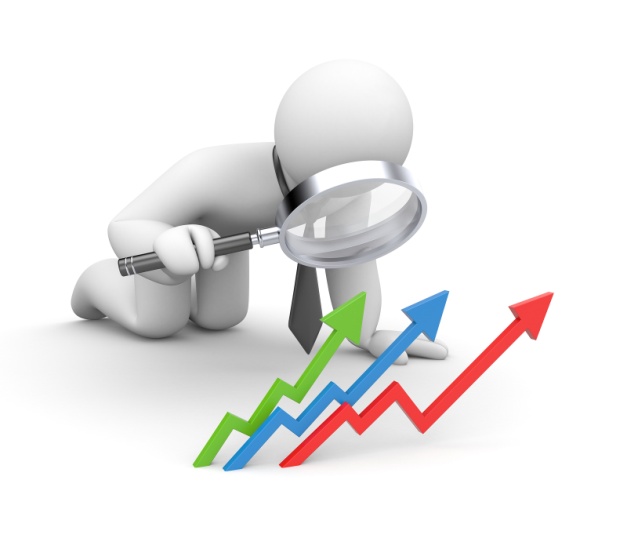 Средний балл ЕГЭ-2018
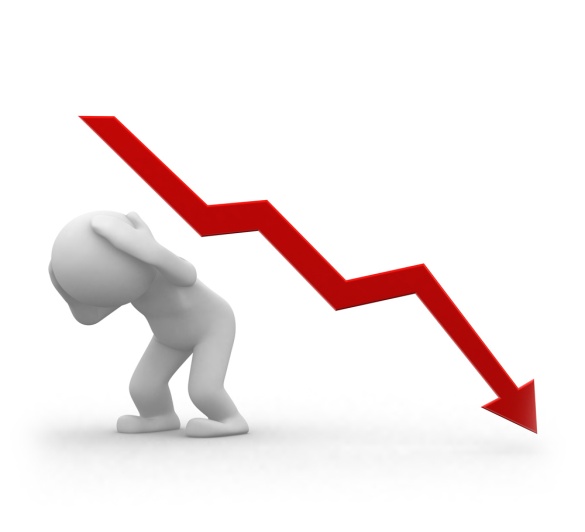 Средний балл ОГЭ-2018
Средний балл ЕГЭ-2018
Сравнительный анализ ЕГЭ за 2011-2018 г.г.
16
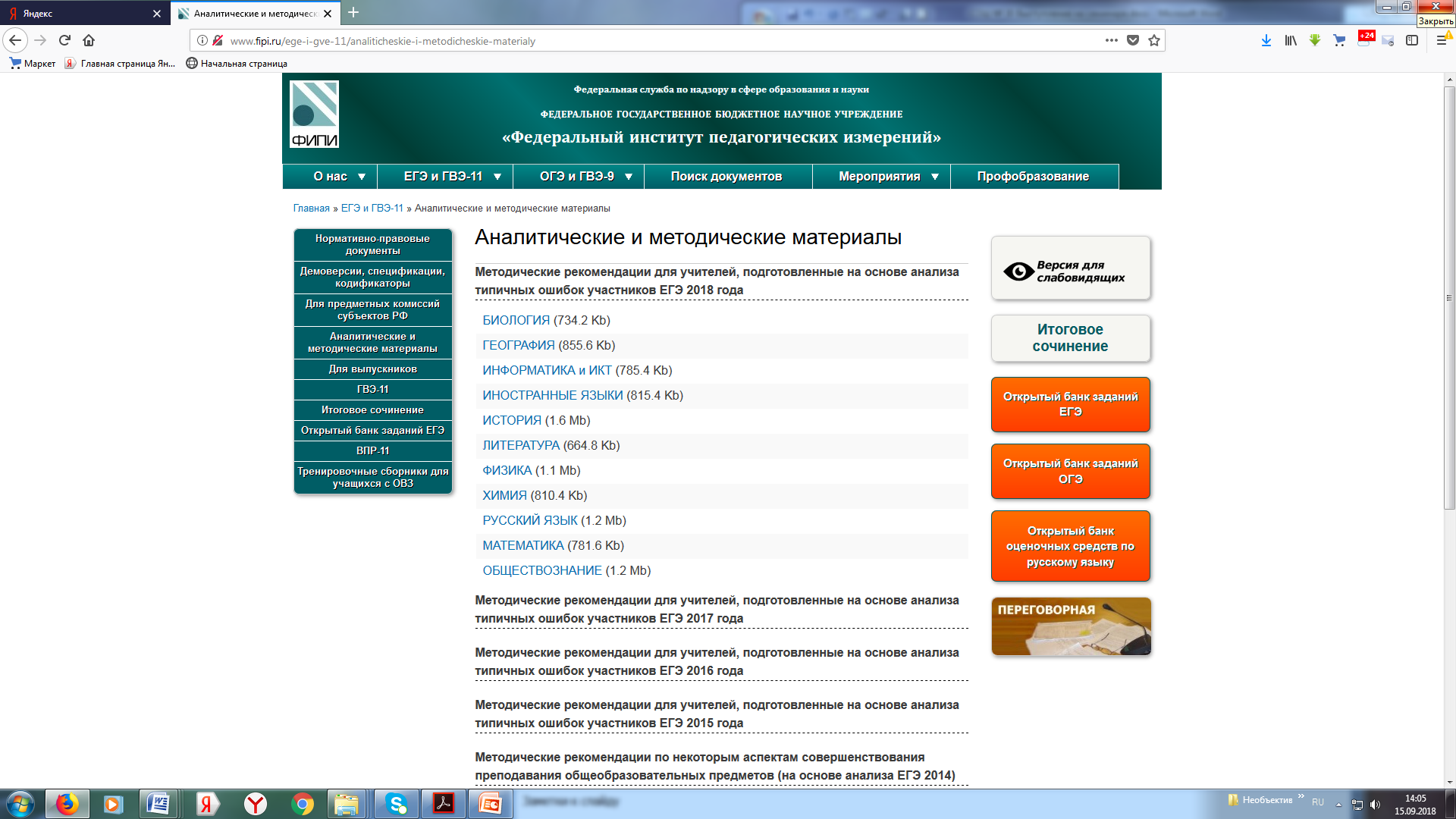 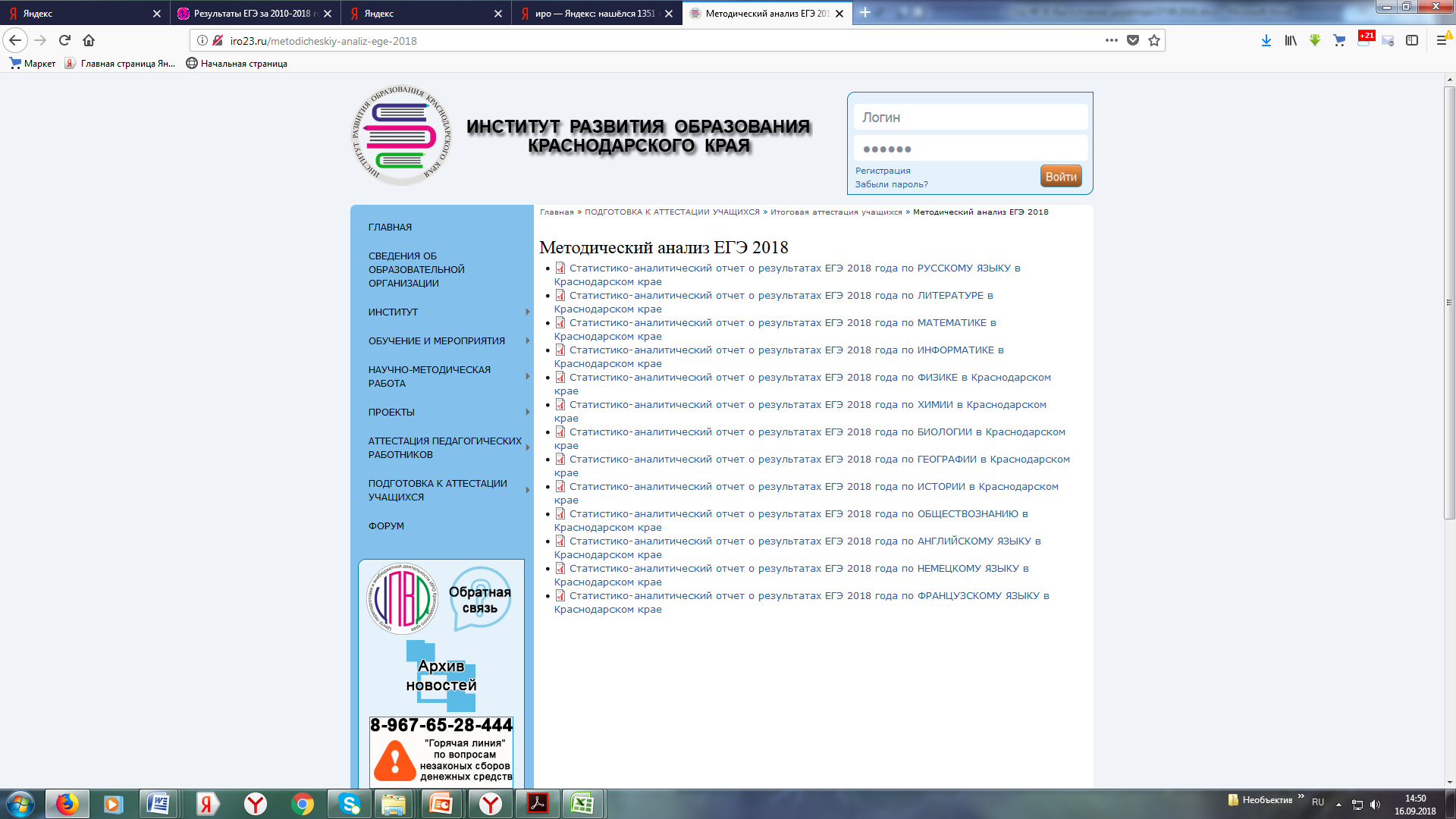 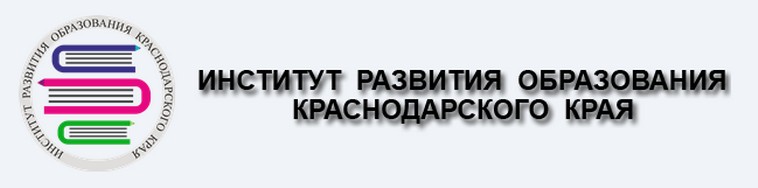 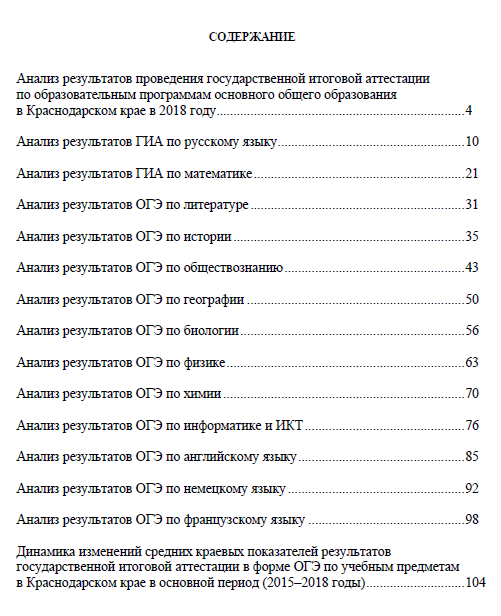 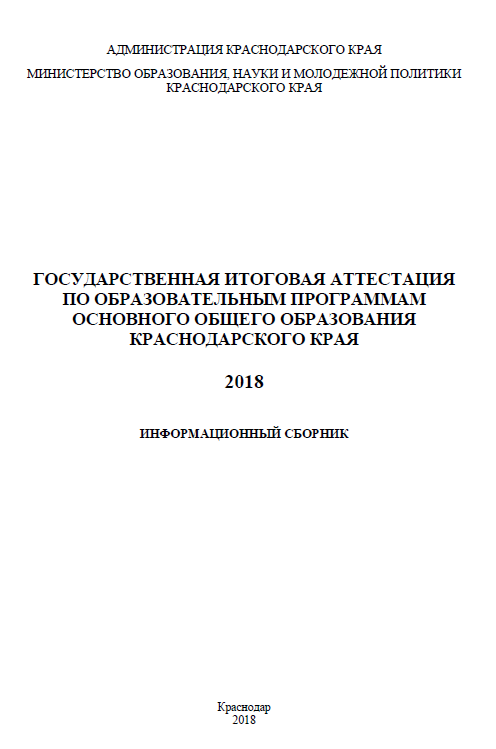 УРОВНИ   ПОДГОТОВКИ   К   ГИА
ВЫСОКИЙ УРОВЕНЬ
знаний и умений достаточно для полноценного продолжения образования в 10 классе, далее в профильном вузе с достаточно высоким конкурсом
ПОВЫШЕННЫЙ УРОВЕНЬ
знаний и умений достаточно для продолжения образования в 
10 классе, далее в профильным специальностям в  вузах со средним уровнем требований
БАЗОВЫЙ УРОВЕНЬ
знания, умения и способы деятельности соответствуют требованиям стандарта на минимально возможном уровне. В группу с базовым уровнем подготовки входят учащиеся, которые могут продолжить образование по профильным специальностям в НПО и СПО или выбрать направление обучения в вузе, где данный предмет не является профильным после завершения обучения в СПО и НПО
НИЗКИЙ УРОВЕНЬ
группа риска, так как бессистемность и отрывочность их знаний не позволяет преодолеть минимальный порог для получения результата и освоить  образовательные программы основного общего образования
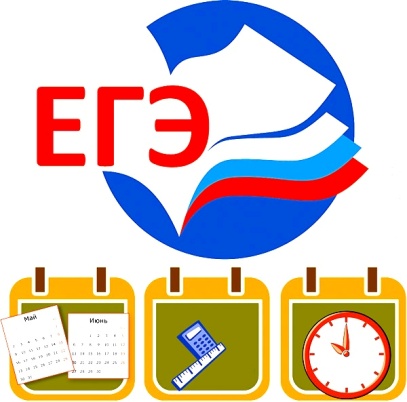 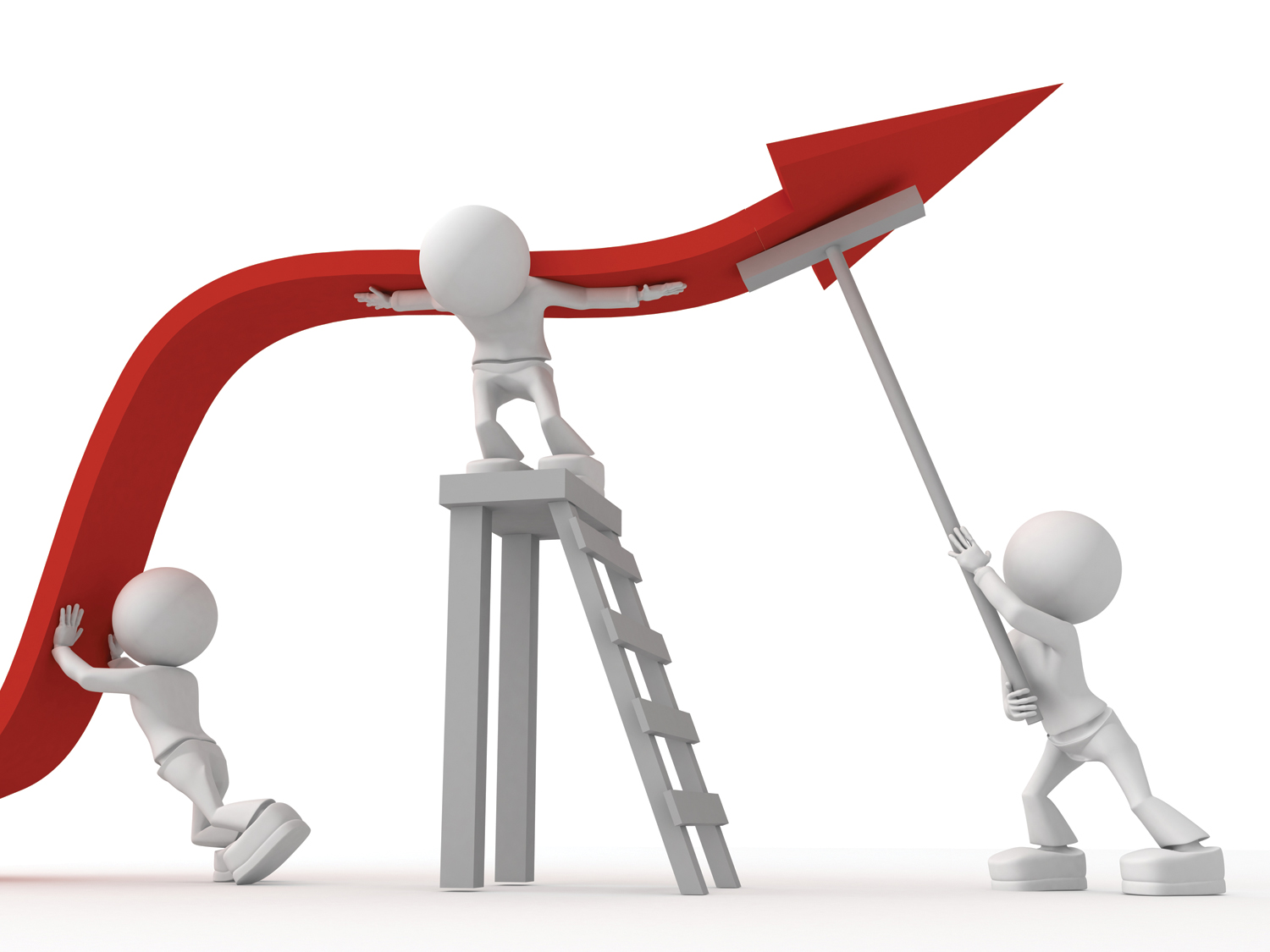